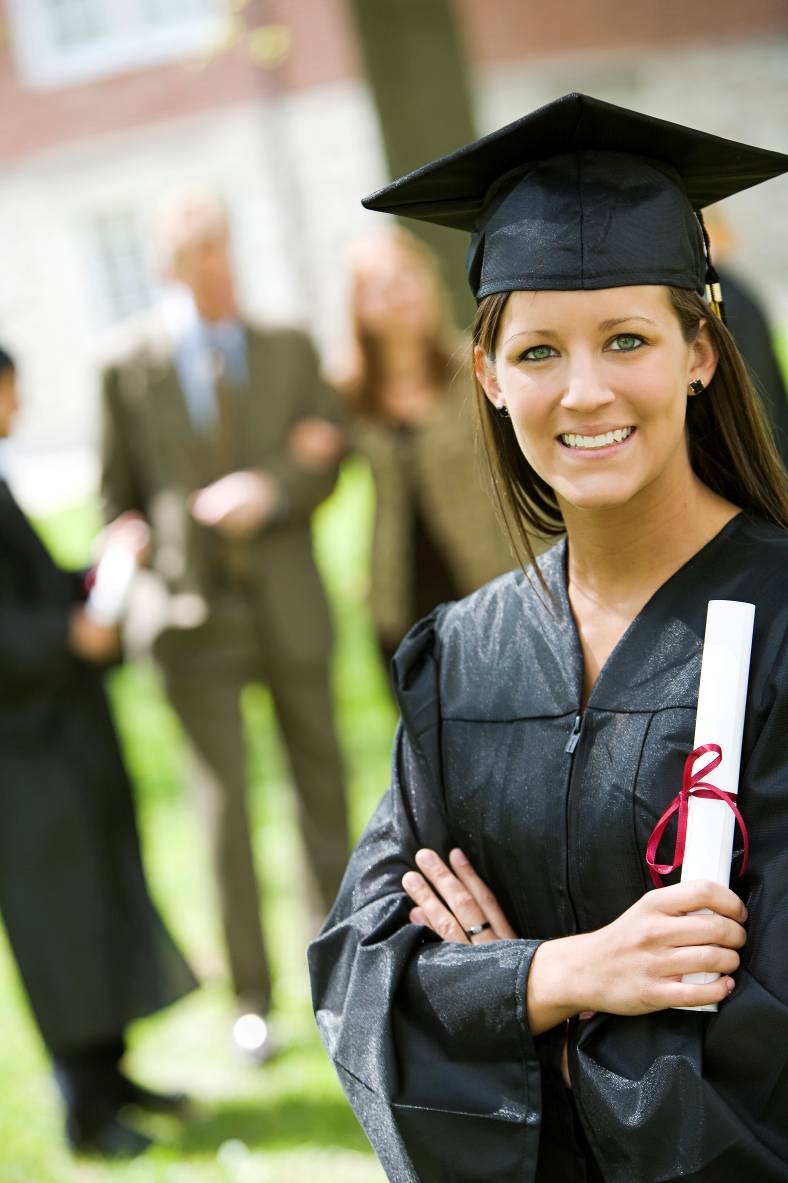 Welcome to the 
Alabama Technology Foundation
developing qualified information technology
specialists to meet Alabama’s growing need for
highly‐skilled technology professionals
Alabama Technology Foundation
P.O. Box 240036 - Montgomery, AL  36124
www.AlabamaTechnologyFoundation.org 
ATF@AlabamaTechnologyFoundation.org
Agenda
Who is the ATF?
Vision, Goals, Objectives
Fast Facts
Initial Success: Storage Area Network CoE
Partnership: ATF, Academia, Industry
Programs & Partnering Opportunities
Alabama Technology Foundation
Non-profit 501(c)(3) economic development and outreach organization
Specializes in high tech IT in Alabama.
Academia: Curriculum support 
Industry: Internships, Research
Students: Scholarships, College-to-Career
85% of all income goes directly to students
Alabama Technology Foundation
Focus:
Near term economic development
High total economic impact
Fills a necessary gap that impacts Quality of life today
Complementary to, not competitive with, other community activities
ATF Vision
To become a recognized leader for Alabama in curriculum and workforce development within the high-demand and high-growth information technology disciplines.
First Discipline – Storage Area Network (SAN)
Second Discipline – Application Security
ATF Goals
Expand AUM Storage CoE capabilities
Replicate SCoE’s statewide
Support Alabama business 
Grow storage talent in AL to stay in Alabama
Grow high tech IT capability to stay in Alabama
Reduce “brain drain” in AL
Advance goals of ATF members 
Provide opportunity through Scholarships 
Integrate new programs as industry requires
ATF Paths to Success
Fast Facts
AUM is one of 27 US schools affiliated with SNIA

ATF is an economic development activity

Alabama is uniquely positioned to capture IT: 

“If you want to find the top-paying jobs in the U.S. Tech Industry, you may want to look in the obvious places—Montgomery AL., Idaho Falls, Idaho, and Fort Smith, Ark., for instance.”
		  
		   Forbes.com article by Paul Maidment, 08.01.06, 12:00 PM ET
[Speaker Notes: AUM is one of 27 US schools affiliated with the Storage Networking Industry Association
 Partnership between ATF, Alabama schools and Industry is a great economic tool that the state can continue to develop and grow.
Where are the Best Paying High tech Jobs?
Forbes.com article by Paul Maidment, 08.01.06, 12:00 PM ET
“If you want to find the top-paying jobs in the U.S. Tech Industry, you may want to look in the obvious places—Montgomery Al., Idaho Falls, Idaho, and Fort Smith, Ark., for instance.”]
ATF First Discipline: 	Storage Area Network
High Demand; High growth; High Wages
Demand is high for trained Storage Administrators
Average Enterprise IT department has 4 – 8 Storage Professionals
Entry level salaries 40K to 70k
Skilled Salary range 70K to 100K
Medium salary $93,000
Partnership:  ATF, AUM, Industry
Curriculum Development
Trained AUM Professors
Investments
SAN Lab Build out
Scholarships 
Graduated SAN educated students
Internships awarded
Interns hired for permanent position
All accomplished during 1st Year!
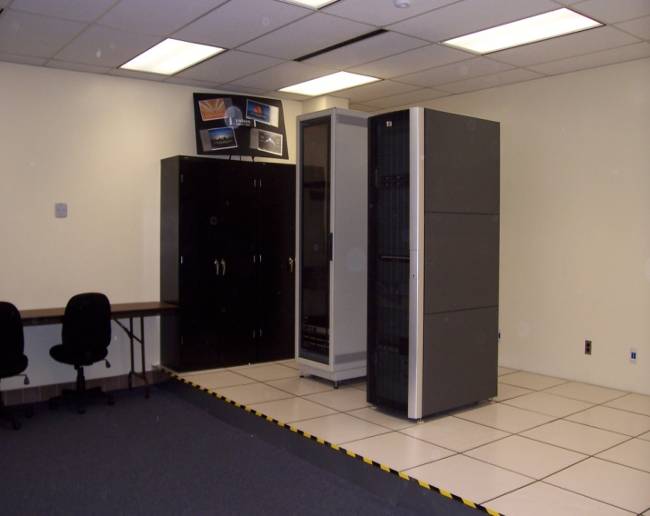 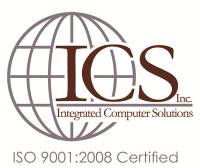 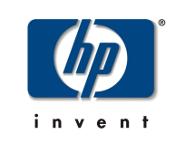 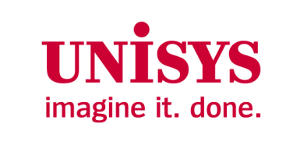 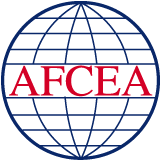 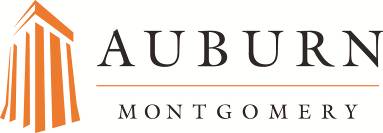 AUM SAN Lab & Curriculum
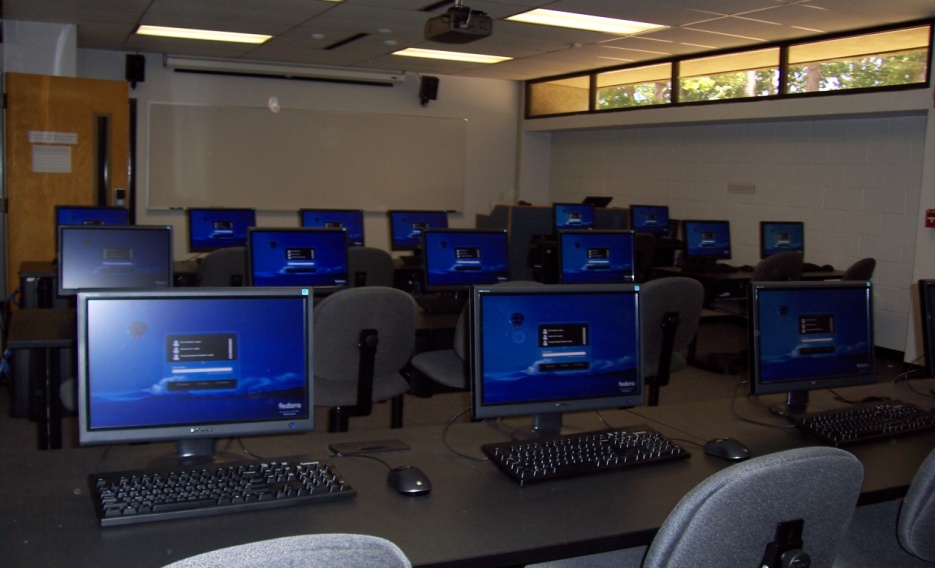 18-seat, hands on lab gives graduates an advantage over their competition in the job market

Storage Curriculum provides Alabama with skilled employees.
Success Story: Ryan Ashley
Inaugural class student

“I believe I was accepted into my current job because of this course.”
“Having the opportunity to see how the technology works was a huge deciding factor in choosing Storage for a career.”
Partnership:
ATFAcademiaIndustry
True Partnership
ATF
Performs needs demand & supply analysis 
Fund and support curriculum development 
Provides technology insertion & support
Academia
Curriculum development & delivery
Identifies  high performing students
Industry 
Internships & student hires
Provides needs forecasts to ATF
Programs Partnering Opportunities
ATF Scholarships
One and two year scholarships (up to $5k)
Tightly focused:
college juniors or seniors. 
cumulative GPA of 2.5 or better. 
GPA in their Major of 3.0 or better. 
recommended by the educational institution’s faculty. 
full time students with 12 or more hours per semester. 
must enroll in and complete course work in the technology specialties identified.
ATF Internship Program
Provides knowledge, skills & professional development to participants in preparation of Professional Career
Targets high demand, hard to find professional skills 
Matches employer needs with high performing students.
ATF Internship Program Success
Intern -> Employment Success
Ryan Ashley
Jimmy Hopple
Harrison Jones
[Speaker Notes: Ryan Ashley – hired for Security position & put in SAN Bench Program.  Given hands on training for SAN.   Hired as SAN Administrator 2 year ago.
Jimmy Hopple  - hired for Security position & put in SAN Bench Program.  Given hands on training for SAN.   Hired as SAN Administrator a year ago.
Harrison Jones – worked part time as Unix SA for 2 months and then hired as full time Unix SA 1 month ago.]
ATF Membership Program
Annual ATF membership:   
Corporate membership:  $500, includes 8 memberships
Individual membership:  $25
Student membership:  free

ATF members receive:   
Access to qualified graduates with hand’s on experience with enterprise technologies 
Discounted admission to ATF events
ATF Sponsorship Program
Platinum Sponsor  $10,000+
Named scholarship / professorship honoring sponsor 
Signage displayed at all ATF events
Logo on front cover of all brochures 
Logo, hyperlink and 100-word summary on ATF website
Logo on all ATF marketing emails
Corporate membership for 16
Designated reserved seating and discounted admission at ATF events
ATF Sponsorship Program
Gold Sponsor  $5,000-9,999
Signage displayed at receptions and conference events
Logo on inside front cover of all brochures 
Logo, hyperlink and 50-word summary on ATF website
Logo on all ATF marketing emails
Corporate membership for 12
Designated reserved seating and discounted admission at ATF events
ATF Sponsorship Program
Silver Sponsor  $2,500-4,999
Signage displayed at receptions and conference events
Logo on back cover of all brochures 
Logo and hyperlink to sponsor website on ATF website
Corporate membership for 8
Designated reserved seating and discounted admission at ATF events
ATF Sponsorship Program
Bronze Sponsor  $1,000-2,499
Logo on back cover of all brochures 
Logo and hyperlink to sponsor website on ATF website
Corporate membership for 8
Designated reserved seating and discounted admission at ATF events
Opportunities / Discussion
Internship Program
Membership Program
Sponsorship Program
Alabama Technology Foundation

PO Box 240036 
Montgomery, AL  36124

WEB: AlabamaTechnologyFoundation.org 
EMAIL: ATF@AlabamaTechnologyFoundation.org